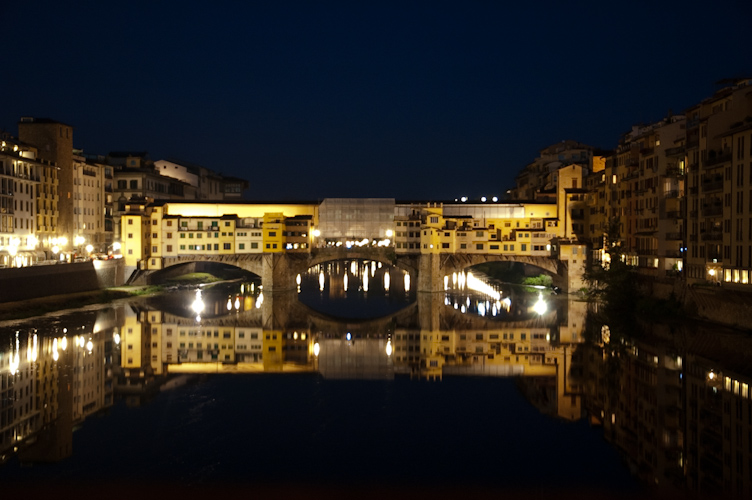 Maximal Unitarity at Two Loops
David A. KosowerInstitut de Physique Théorique, CEA–Saclay
work with Kasper Larsen; & with Krzysztof Kajda & Janusz Gluza1009.0472 & 1108.1180 

Amplitudes 2011University of Michigan, Ann ArborNovember 12, 2011
Amplitudes in Gauge Theories
Explicit calculations in N=4 SUSY have lead to a lot of progress in discovering new symmetries (dual conformal symmetry) and new structures not manifest in the Lagrangian or on general grounds

Basic building block for physics predictions in QCD

NLO calculations give the first quantitative predictions for LHC physics, and are essential to controlling backgrounds: require one-loop amplitudes
For some processes (gg  W+W−, gg  ZZ) two-loop amplitudes are needed 
For NNLO & precision physics, we also need to go beyond one loop
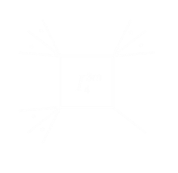 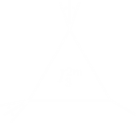 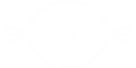 On-Shell Methods
Use only information from physical states
Use properties of amplitudes as calculational tools
Factorization → on-shell recursion   (Britto, Cachazo, Feng, Witten,…)
Unitarity → unitarity method (Bern, Dixon, Dunbar, DAK,…)
Underlying field theory → integral basis

Formalism
Known integral basis:
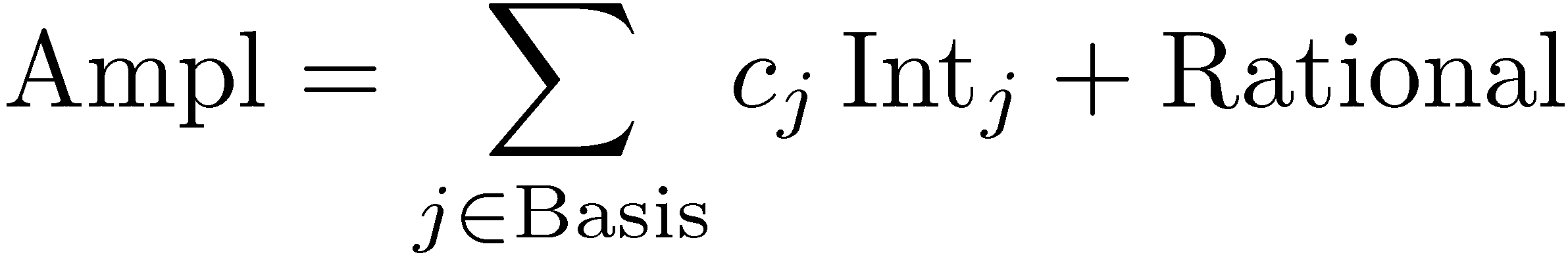 On-shell Recursion; D-dimensional unitarity    via ∫ mass
Unitarity
Knowledge of Integrals
Master Integrals for Feynman-diagram based calculations
Not essential in principle
Don’t have to be algebraically independent
Required only to streamline calculations
Process-dependent basis integrals
Needed for ‘minimal generalized unitarity’ calculations (just enough cuts to break apart process into trees)
Can be deduced as part of the unitarity calculation, on a process-by-process basis
All-multiplicity results & Numerical applications of unitarity
Require a priori knowledge of algebraically independent integral basis
Higher Loops
Two kinds of integral bases
To all orders in ε (“D-dimensional basis”)
Ignoring terms of O(ε) (“Regulated four-dimensional basis”)

Loop momenta D-dimensional
External momenta, polarization vectors, and spinors are strictly four-dimensional

Basis is finite
Abstract proof by A. Smirnov and Petuchov (2010)
Planar Two-Loop Integrals
Massless internal lines; massless or massive external lines
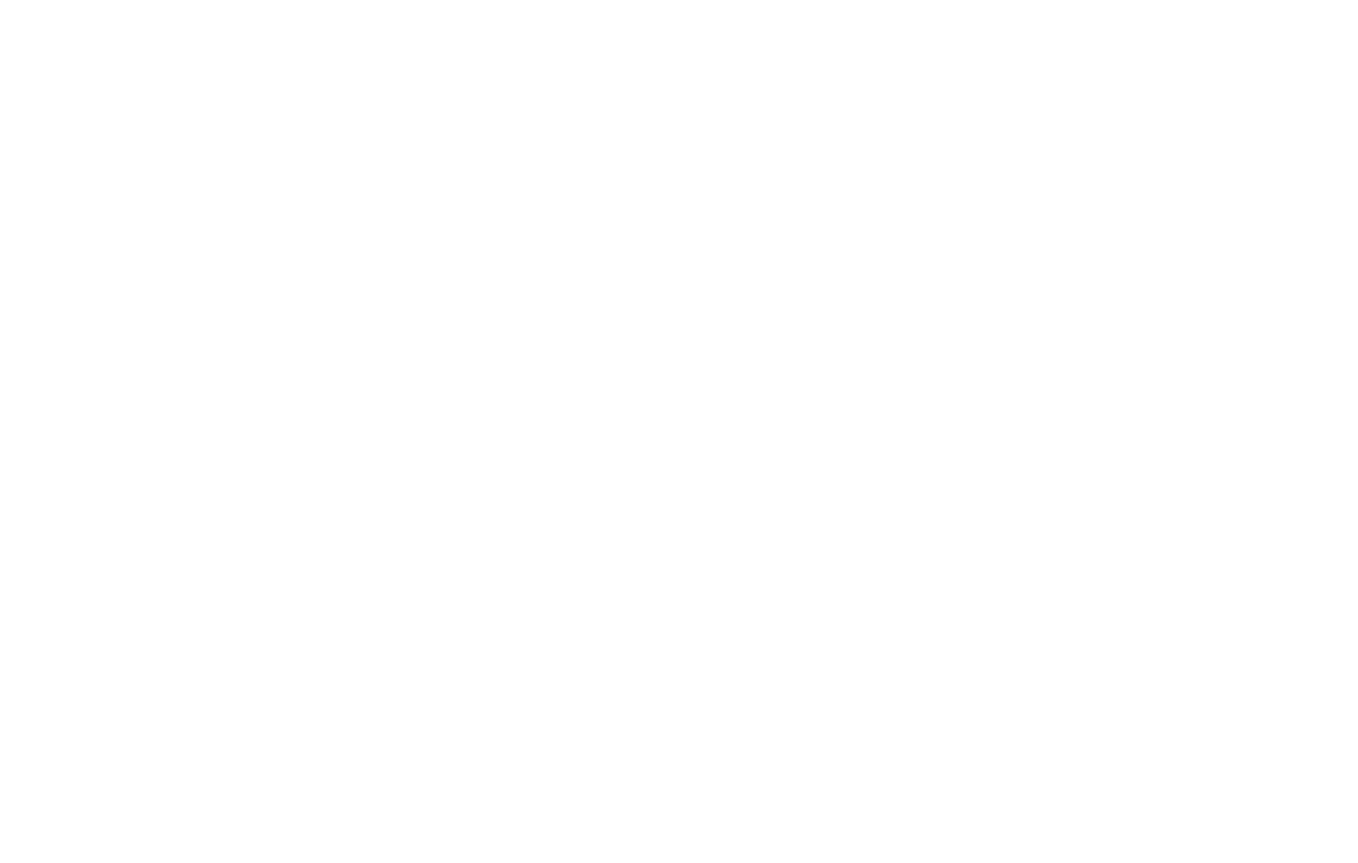 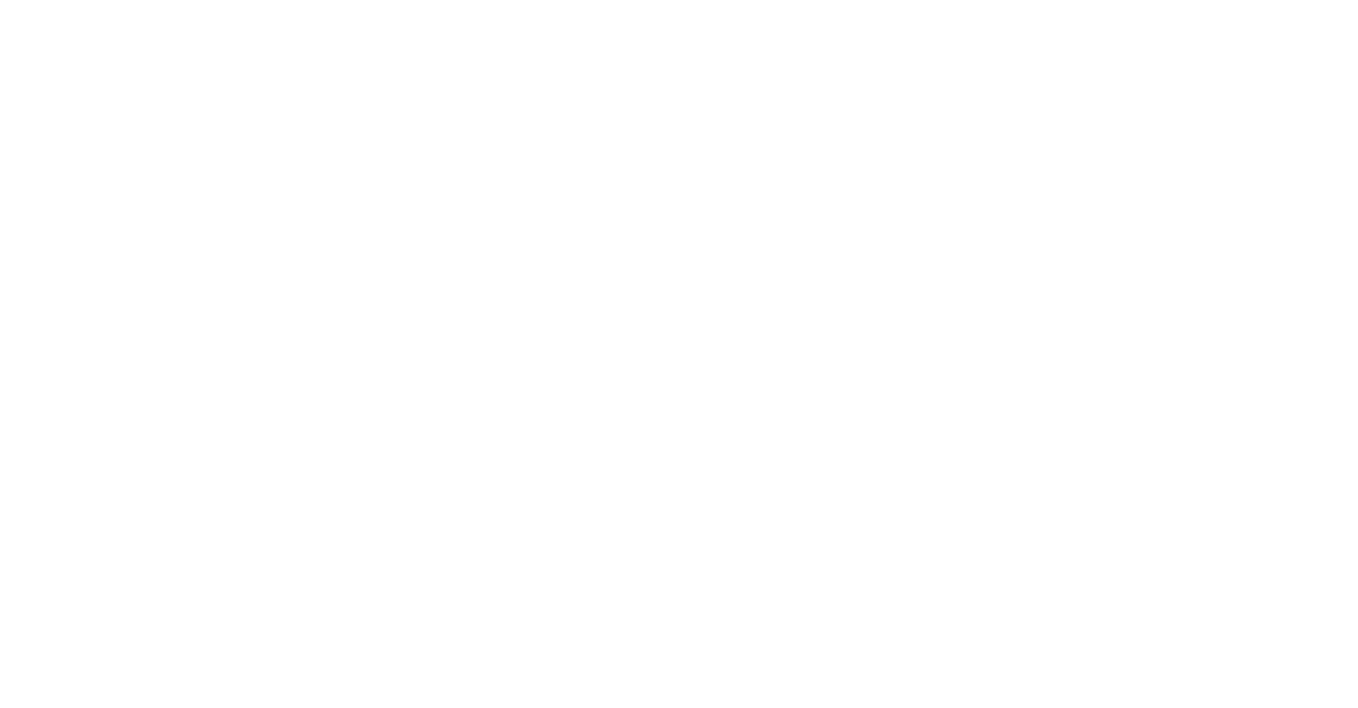 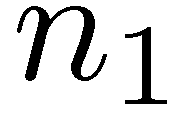 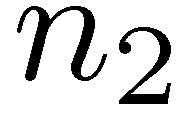 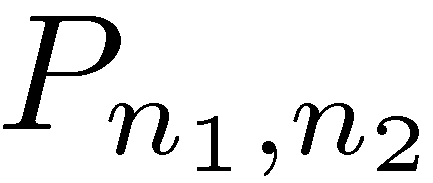 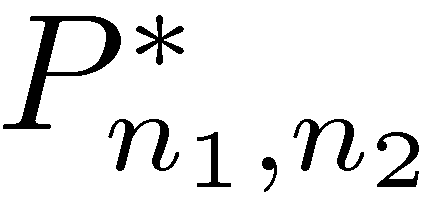 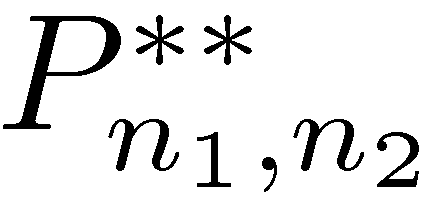 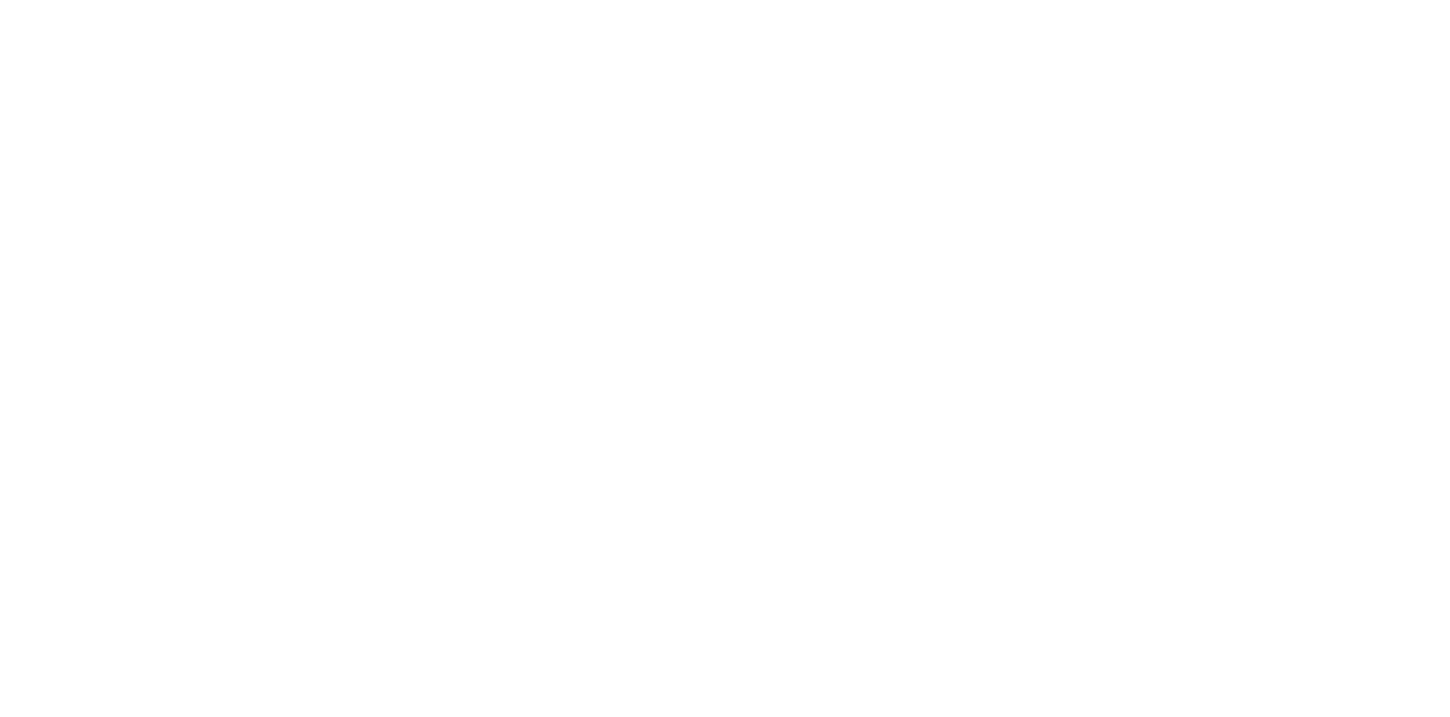 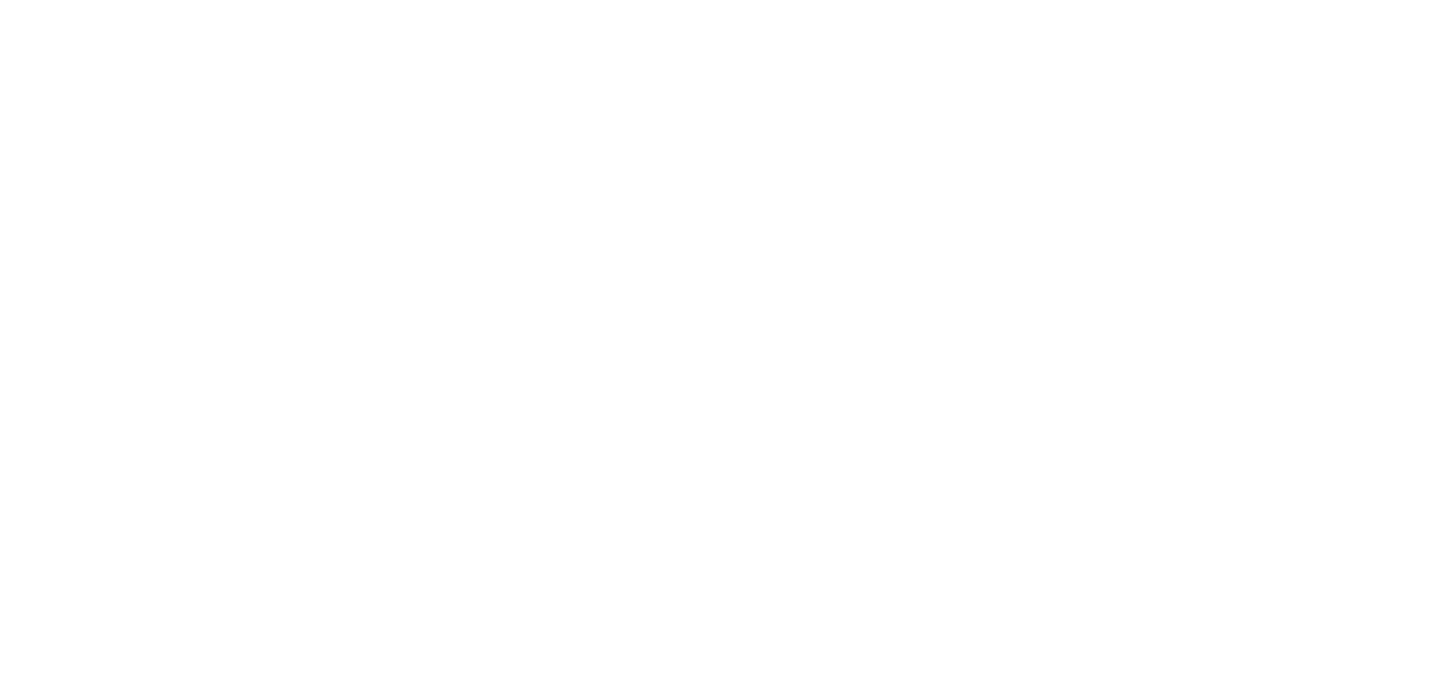 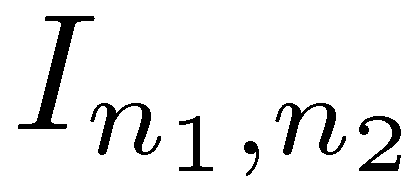 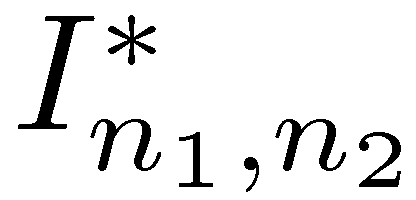 Tools & Methods
Tensor reduction  D-dimensional basis
Brown and Feynman (1952); Passarino and Veltman (1979)

Integration by parts (IBP)  D-dimensional basis
Tkachov and Chetyrkin (1981); Laporta (2001); Anastasiou and Lazopoulos (2004); A. Smirnov (2008)


Gram determinants
	
	vanish when pi or qi are linearly dependent
 D- & four-dimensional basis
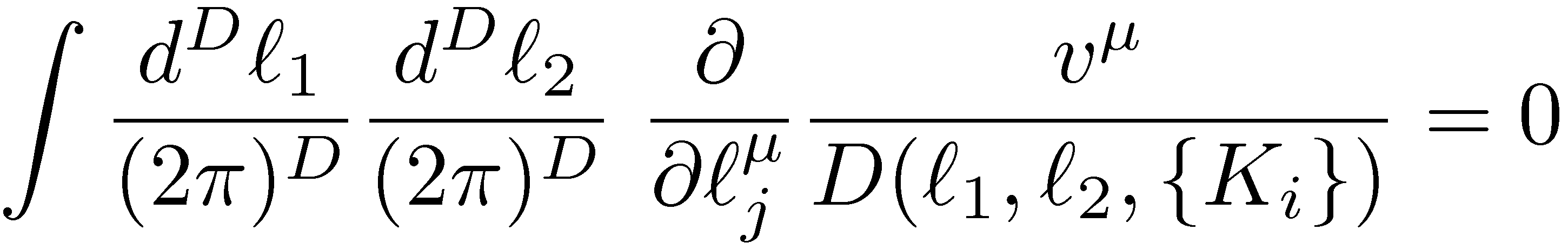 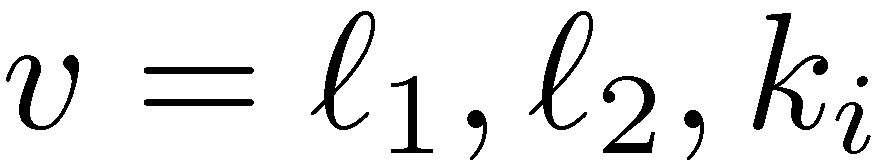 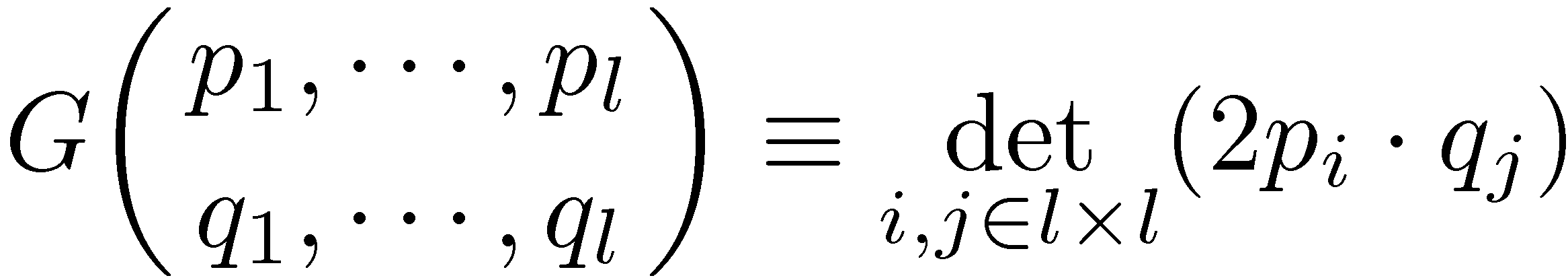 Planar Two-Loop Integrals
Part A: Reduce to a finite basis
	Step 1. Tensor reduction: consider Pn1,n2[ℓ1∙ v1 ℓ1∙ v2… ℓ1∙ vn] (n1≥4); re-express v1 in terms of first four momenta (on ℓ1 loop); reduce as at one loop
	Step 2. Reduce scalar integrals with (n1>4) as at one loop,
	using 

Basis contains integrals
	with scalar numerators, reducible or irreducible numerators — new feature at two loops, (example: ℓ1∙ k4 in double box) 
 Explicit finite basis
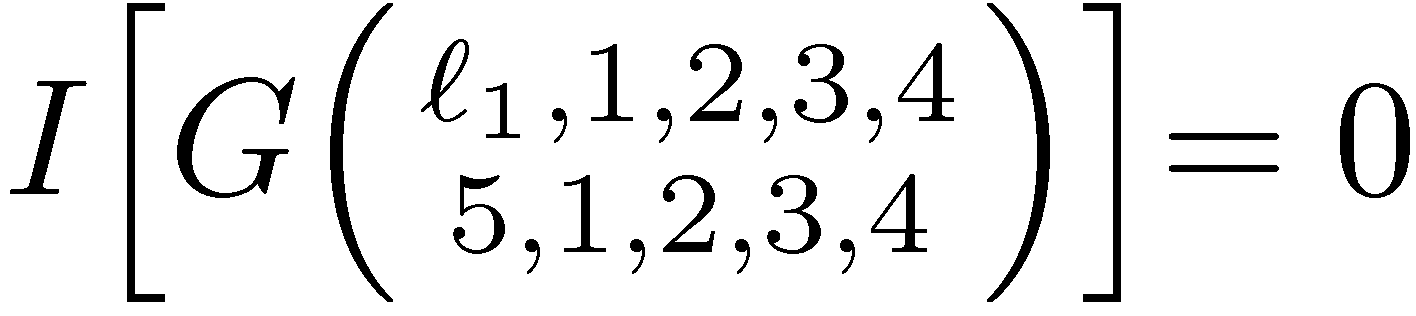 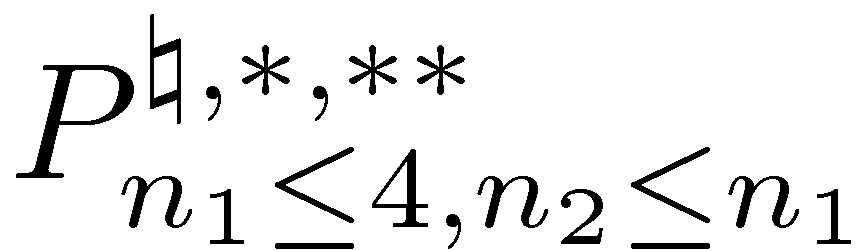 Part B: Reduce to independent basis
Step 3. Tensor reductions: remove reducible numerators as at one loop

Step 4. Use integration by parts to arrive at a set of master integrals: generically, (ℓ1∙ k4)2 is reducible by IBP even when ℓ1∙ k4 isn’t
This is the D-dimensional basis

	As at one loop, Gram determinant identities give additional equations to O (ε), and thence the regulated four-dimensional basis
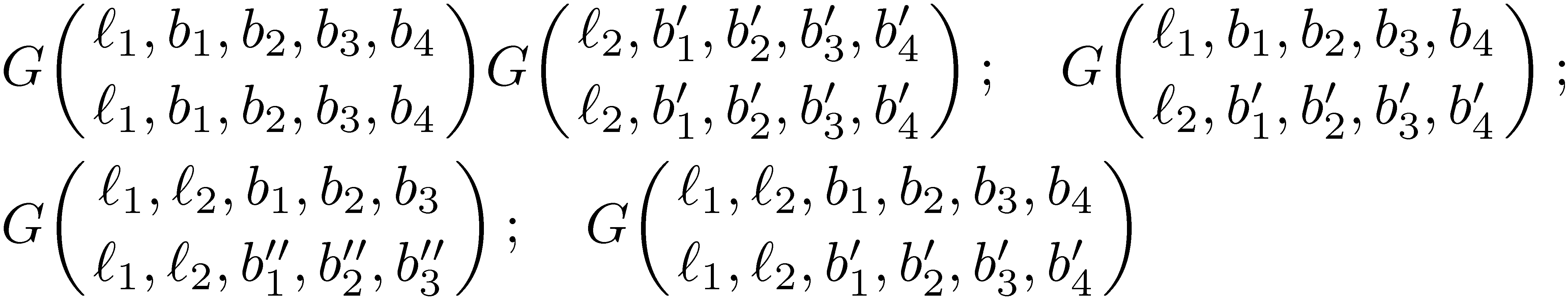 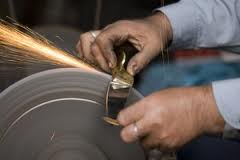 Honing Our Tools
Standard IBP  lots of unwanted integrals, huge systems of equations
Doubled propagators 

Can we avoid them?

First idea: choose v such that
But this is too constraining
Sufficient to requirefor all propagators simultaneously 

(σ = 0,1; uj arbitrary polynomial in the symbols                                                  with ratios of external invariants treated as parameters)
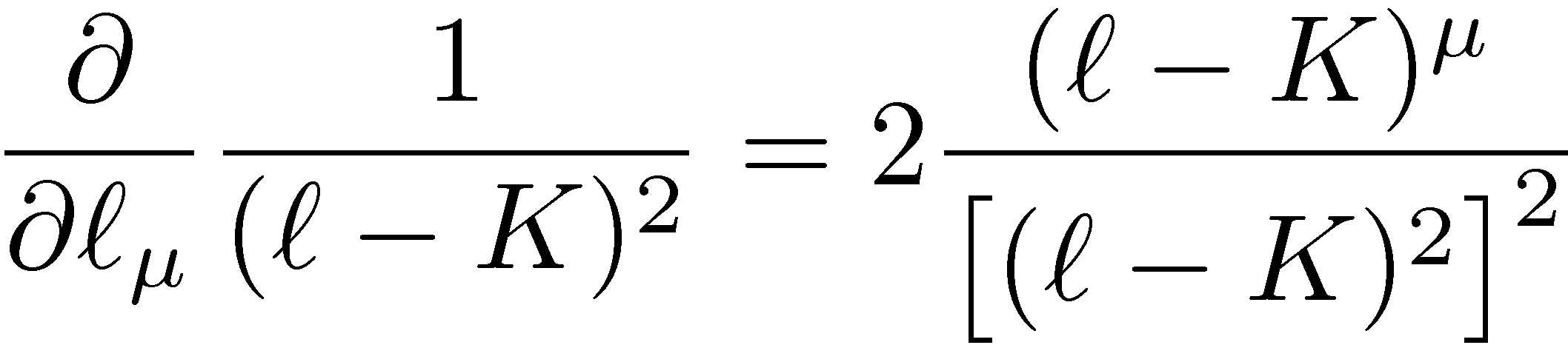 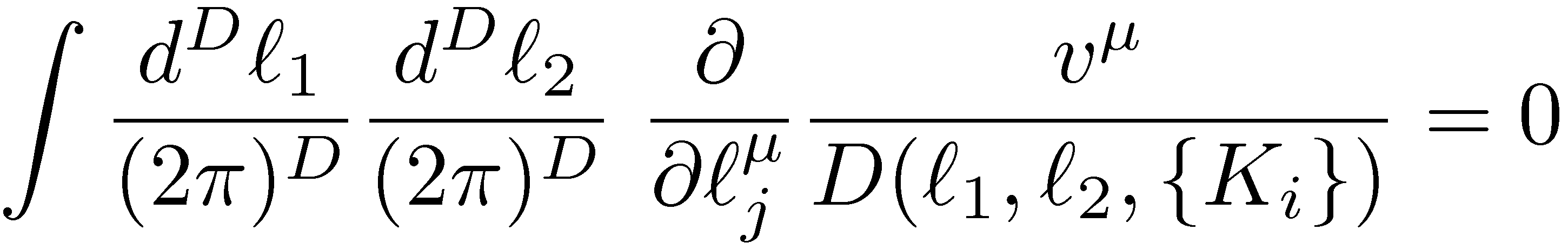 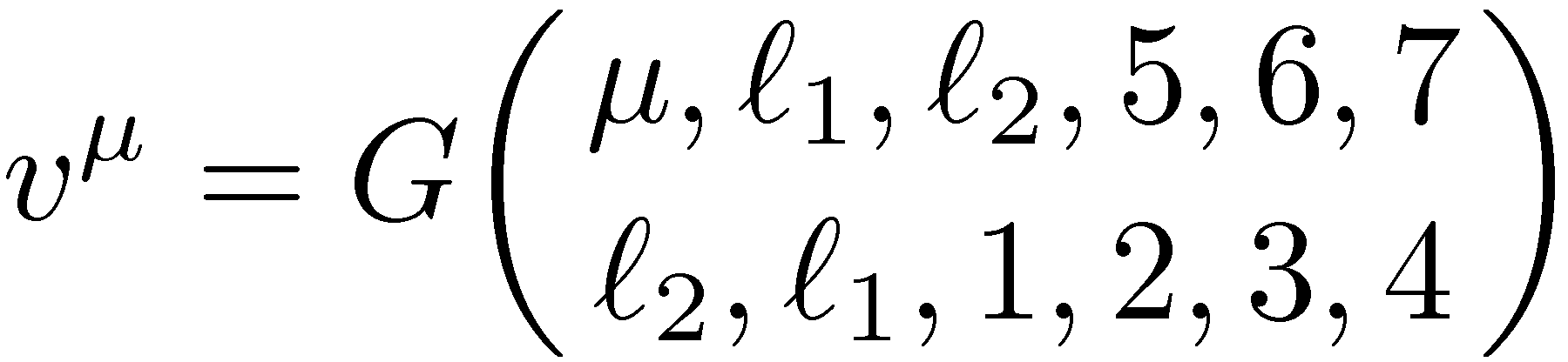 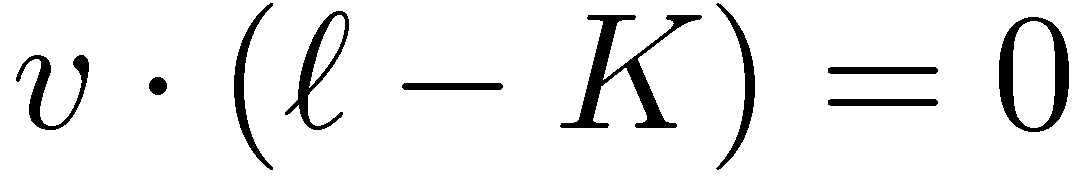 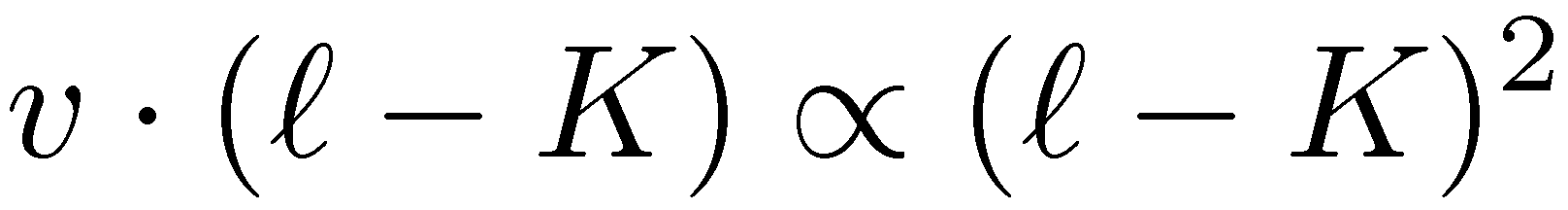 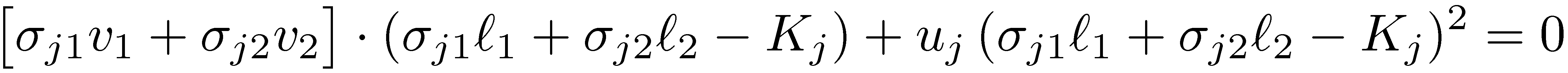 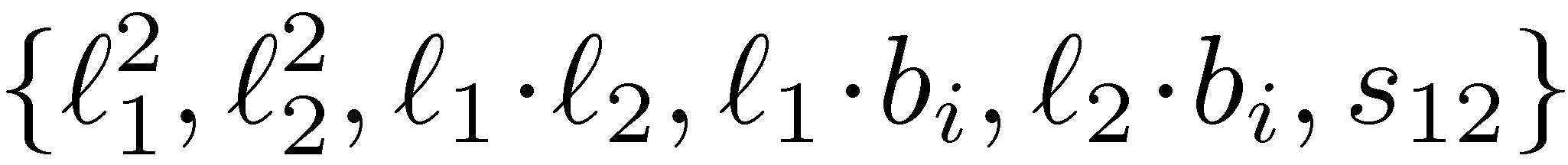 Solving for IBP-Generating Vectors
Write a general form for the vectors v1,2

ci are f(independent invariants)
	Organize equations






	Use Grobner bases to solve these 	      Buchberger (1965)
		“textbook” material, for appropriate choice of textbook
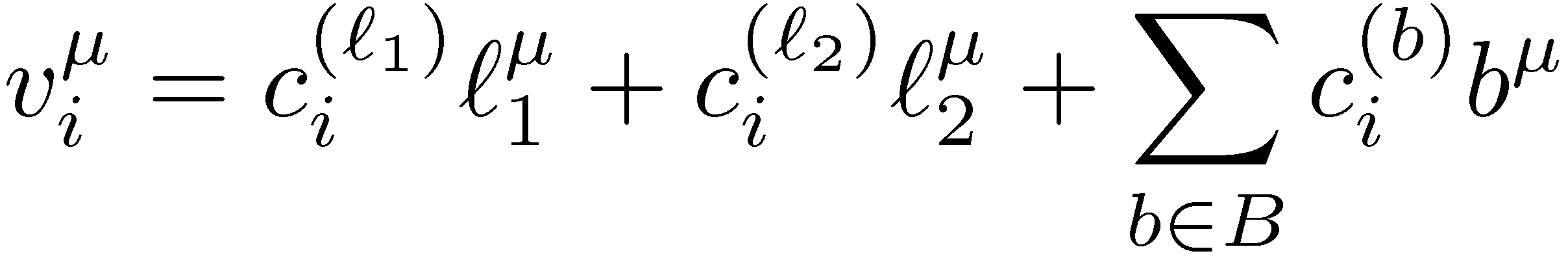 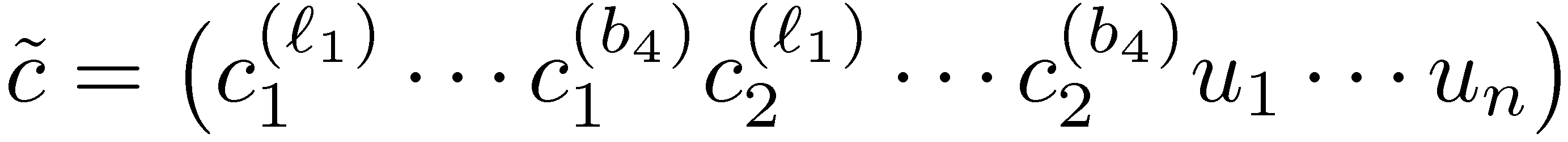 rows correspond to coeffs
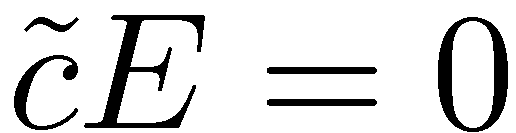 columns correspond to propagators
Double box         example
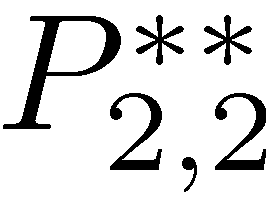 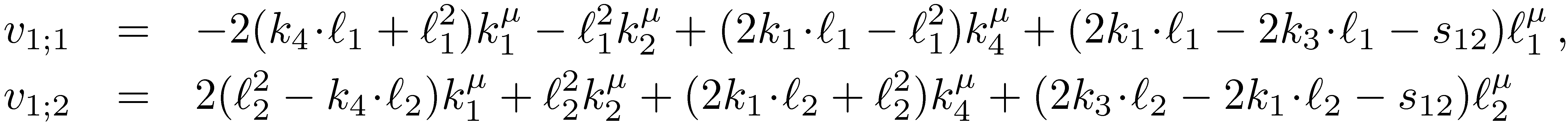 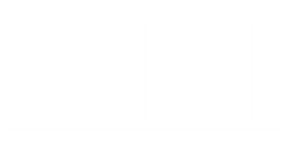 Examples
Massless, one-mass, diagonal two-mass, long-side two-mass double boxes        : two integrals
Short-side two-mass, three-mass double boxes: three integrals
Four-mass double box: four integrals 
Massless pentabox         : three integrals


All integrals with n2 ≤ n1 ≤ 4, that is with up to 11 propagators

 This is the D-dimensional basis
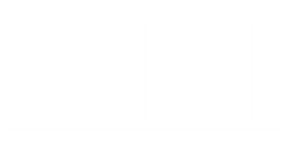 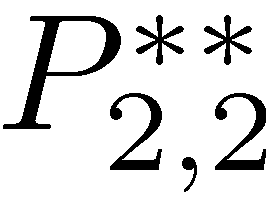 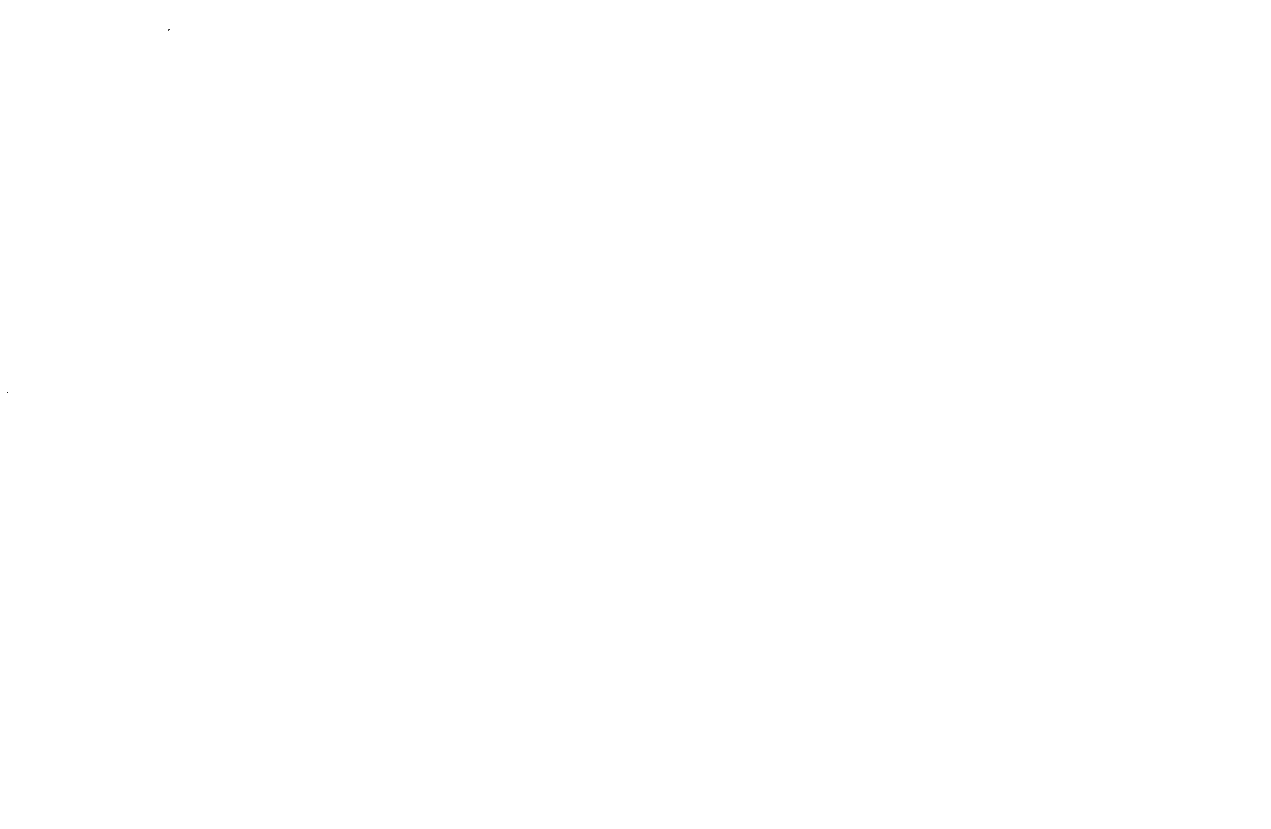 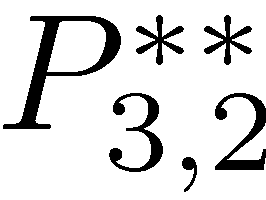 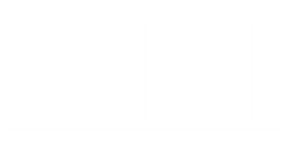 O (ε) Gram dets give no new equations for double boxes
Reduce three integrals for the pentabox         to one 

Reduce all double pentagons         to simpler integrals


Eliminate all integrals beyondthe pentabox       , that is all integrals with more than eight propagators
 Regulated four-dimensional basis, dropping terms which are ultimately of O(ε) in amplitudes
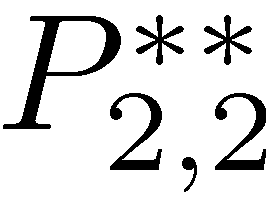 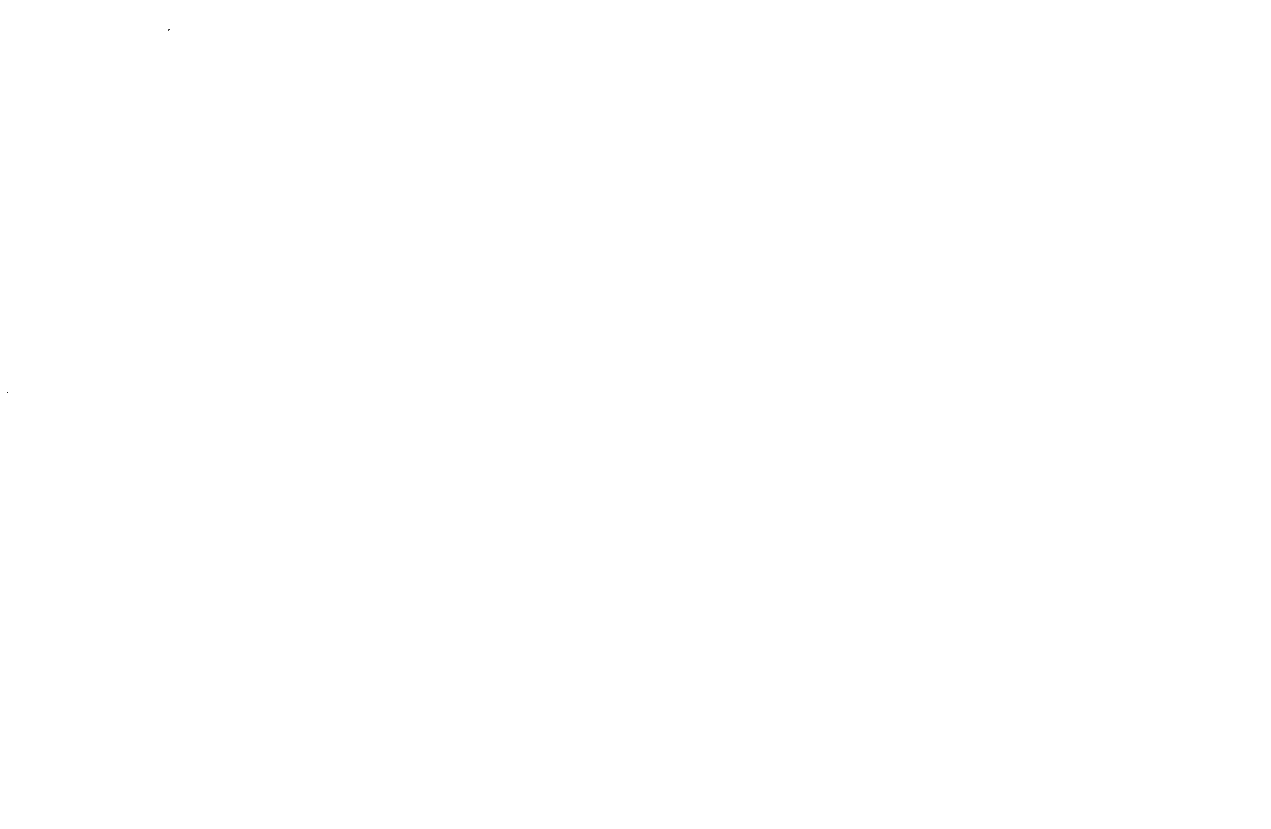 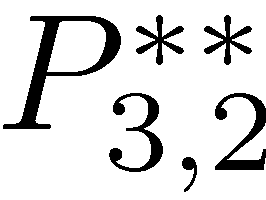 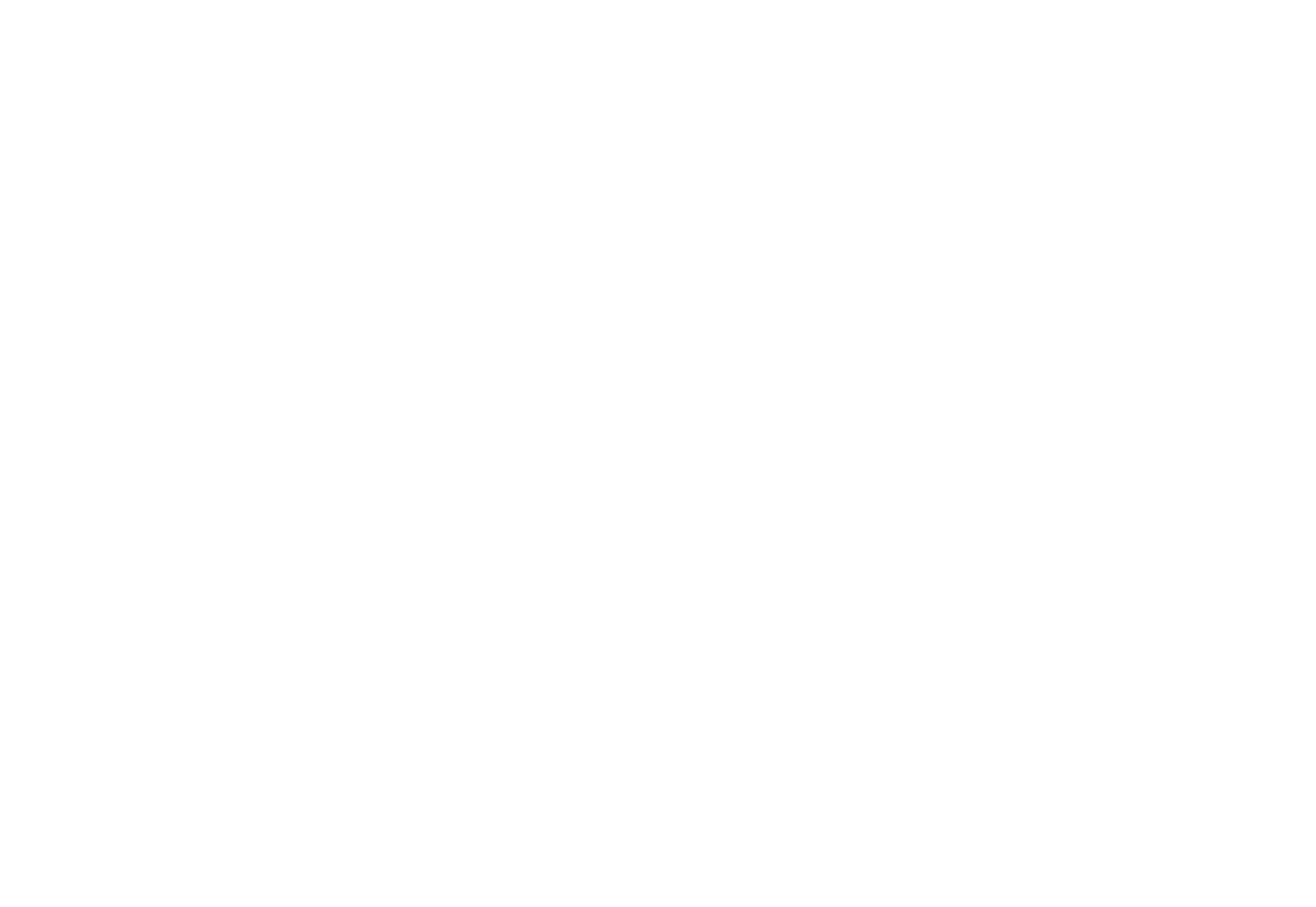 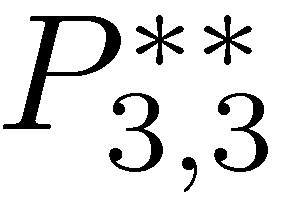 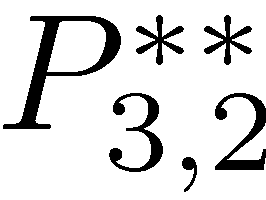 Unitarity-Based Calculations
Bern, Dixon, Dunbar, & DAK,ph/9403226, ph/9409265






Replace two propagators by on-shell delta functions


 Sum of integrals with coefficients; separate them by algebra
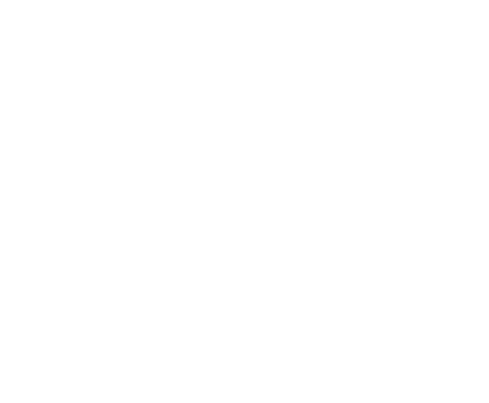 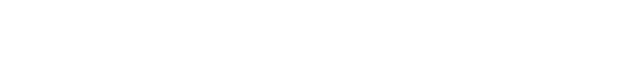 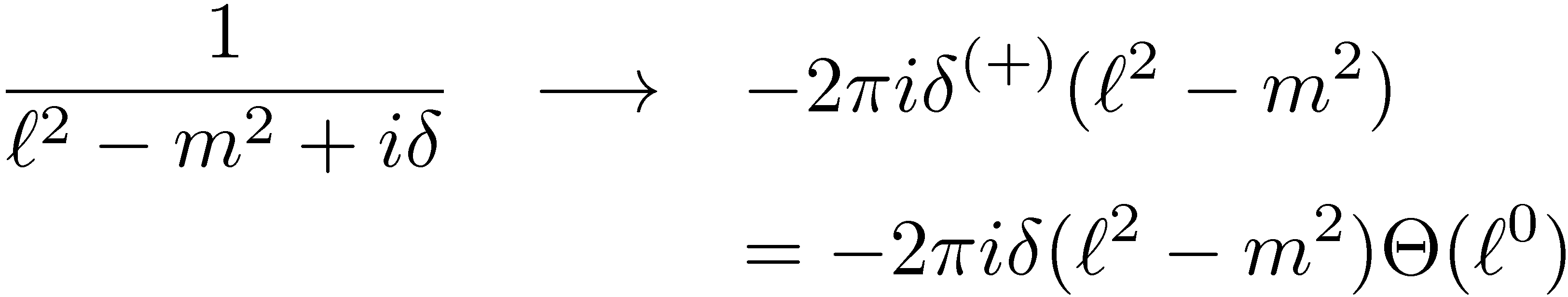 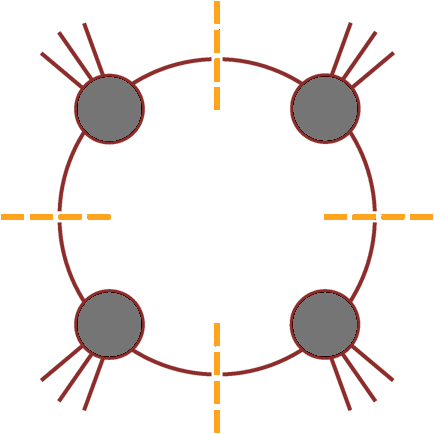 Isolate a single integral

D = 4  loop momentum has fourcomponents

Cut four specified propagators(quadruple cut) would isolate a single box
Britto, Cachazo & Feng (2004)
Quadruple Cuts
Work in D=4 for the algebra



Four degrees of freedom & four delta functions

… but are there any solutions?
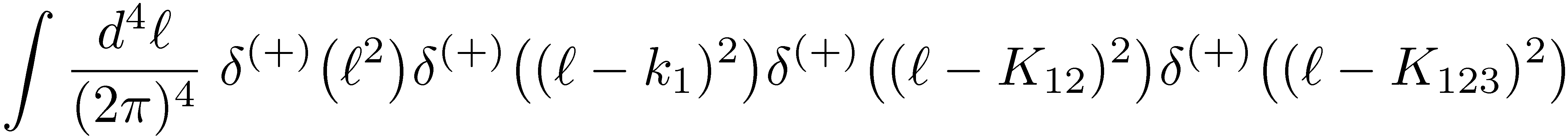 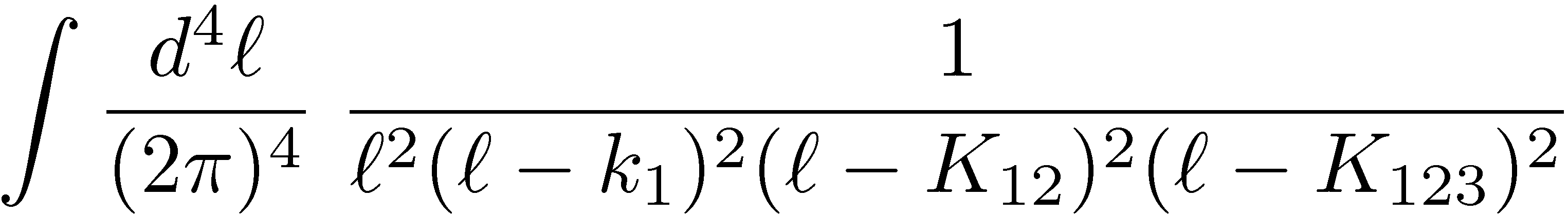 A Subtlety
The delta functions instruct us to solve


1 quadratic, 3 linear equations  2 solutions
If k1 and k4 are massless, we can write down the solutions explicitly
				solves eqs 1,2,4;

Impose 3rd to find

or
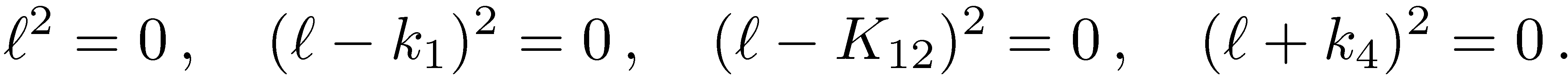 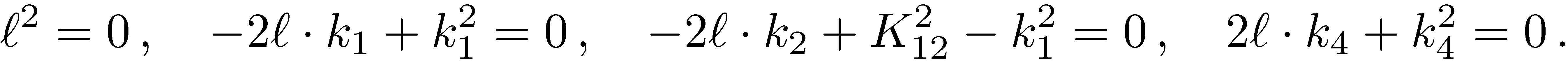 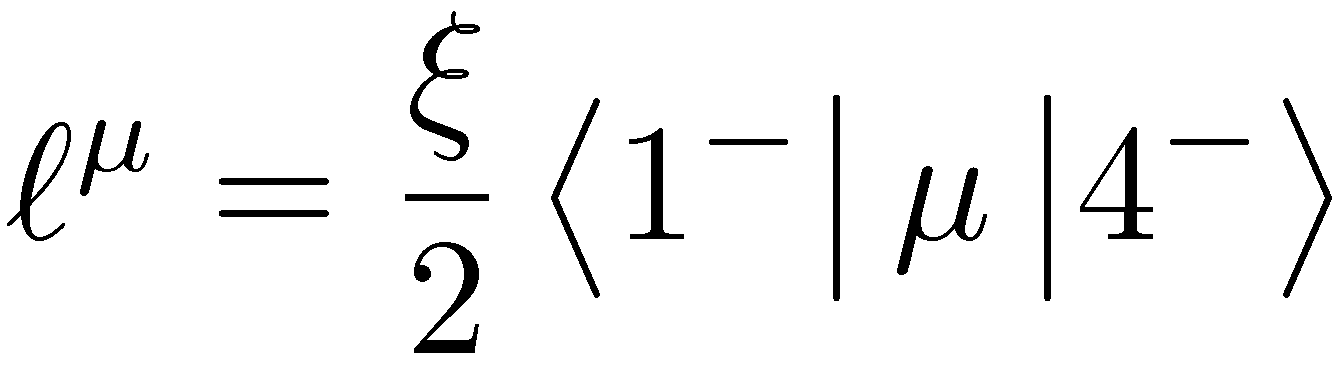 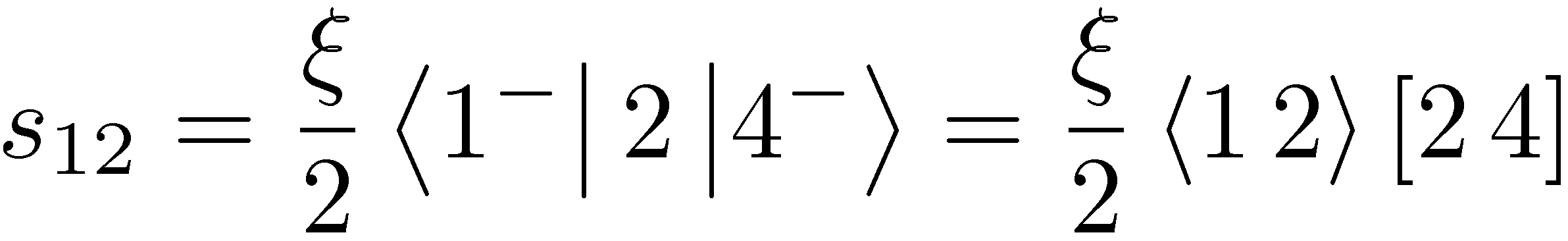 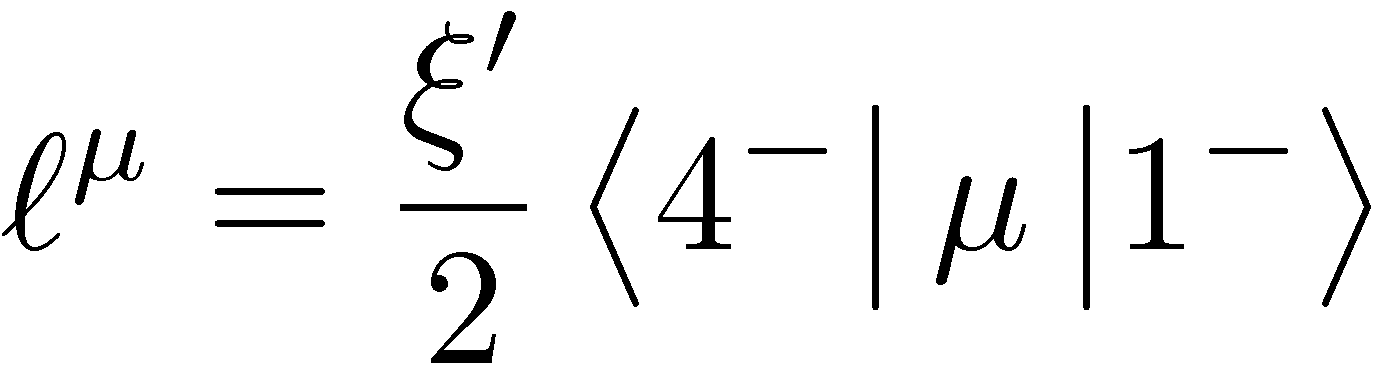 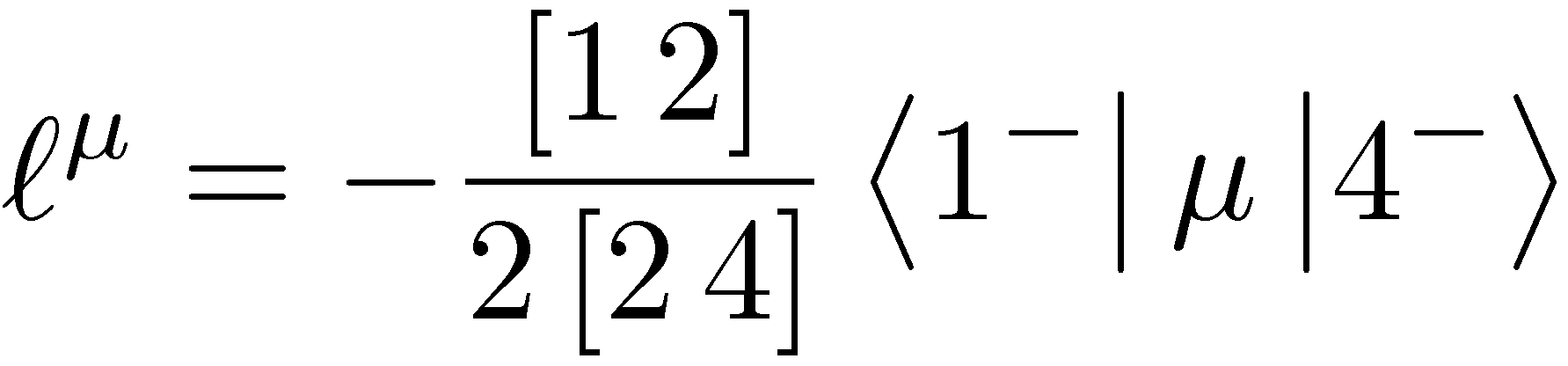 Solutions are complex
The delta functions would actually give zero!
	Need to reinterpret delta functions as contour integrals around a global pole
Reinterpret cutting as contour deformation
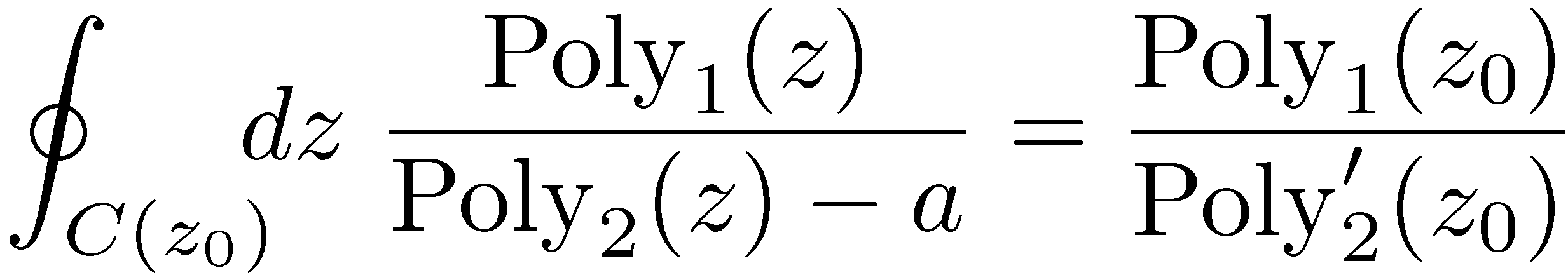 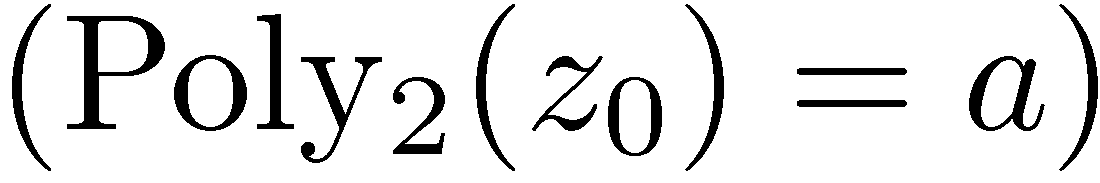 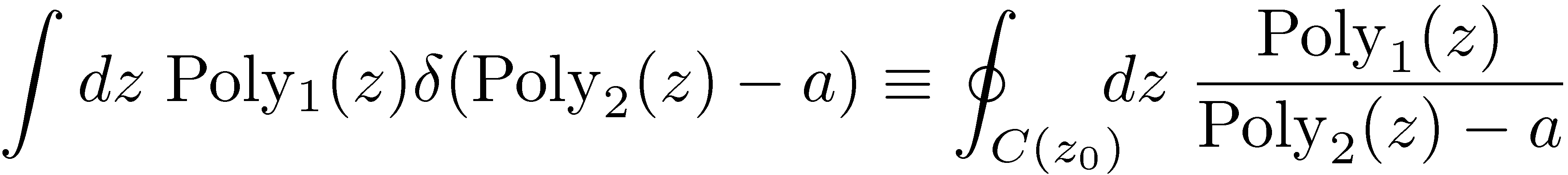 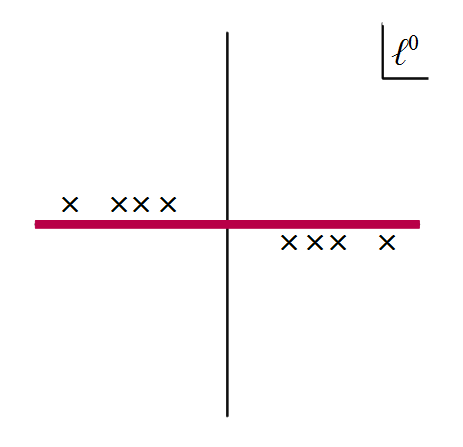 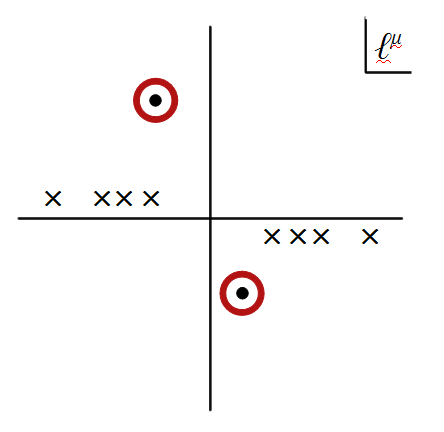 Two Problems
We don’t know how to choose the contour

Deforming the contour can break equations:


	is no longer true if we deform the real contour to circle one of the poles

Remarkably, these two problems cancel each other out
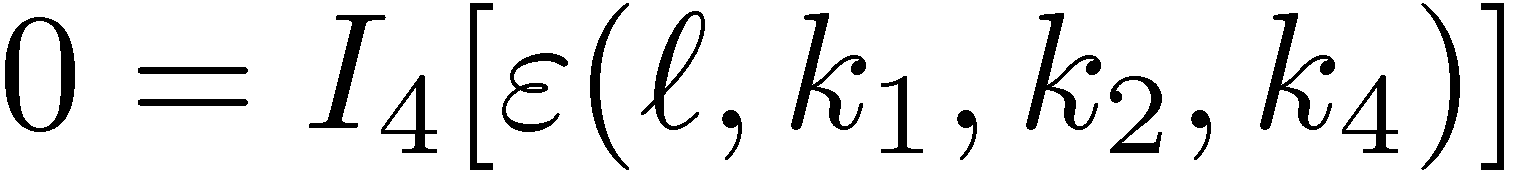 Require vanishing Feynman integrals to continue vanishing on cuts

General contour




 a1 = a2
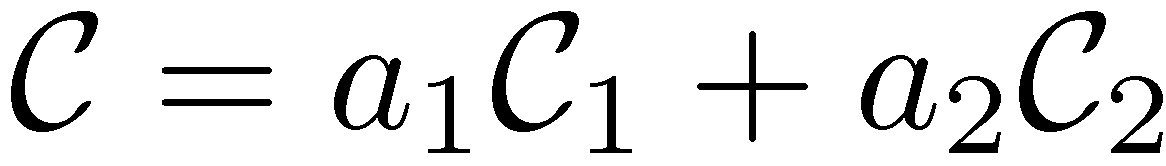 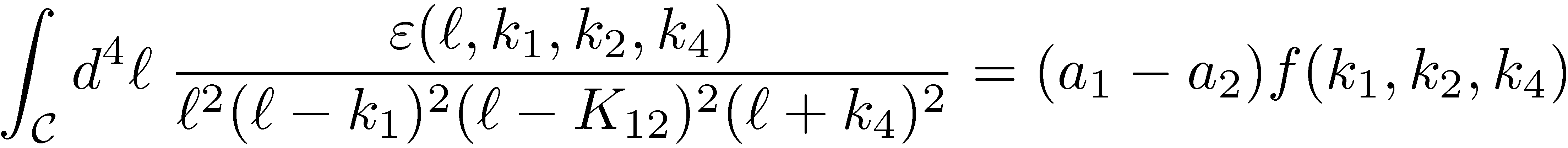 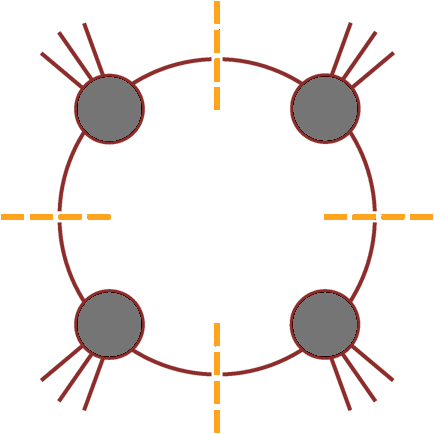 Box Coefficient
B
A
D
C
Go back to master equation


Deform to quadruple-cut contour C on both sides




Solve:

No algebraic reductions needed: suitable for pure numerics
Britto, Cachazo & Feng (2004)
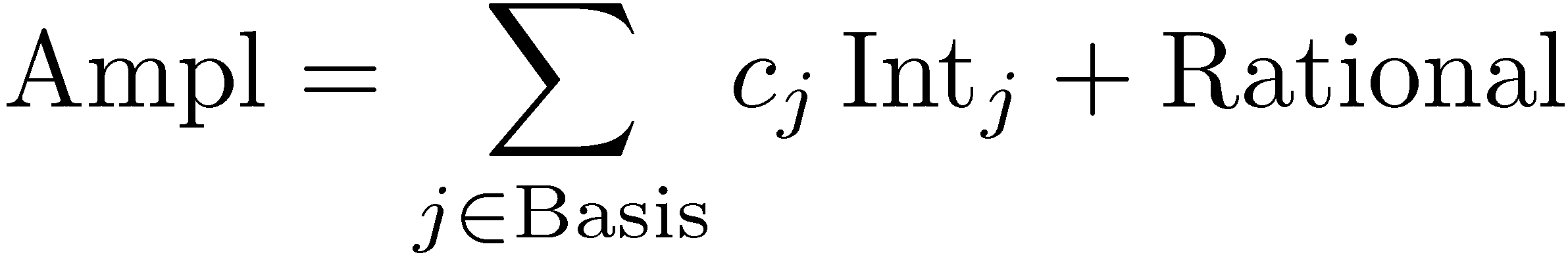 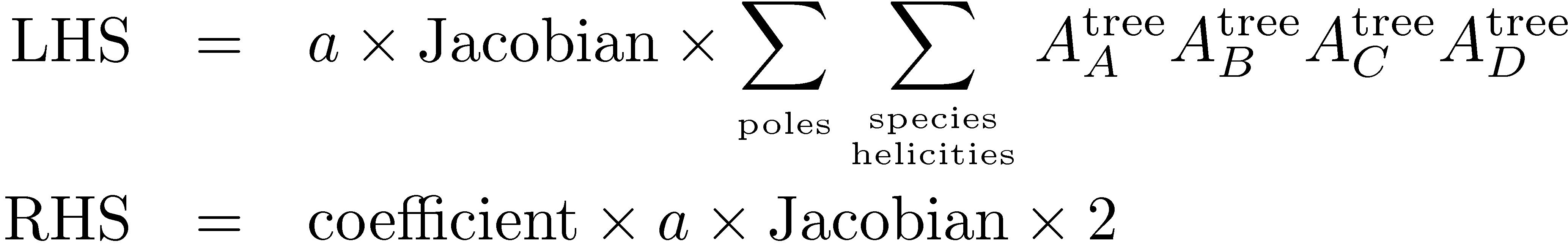 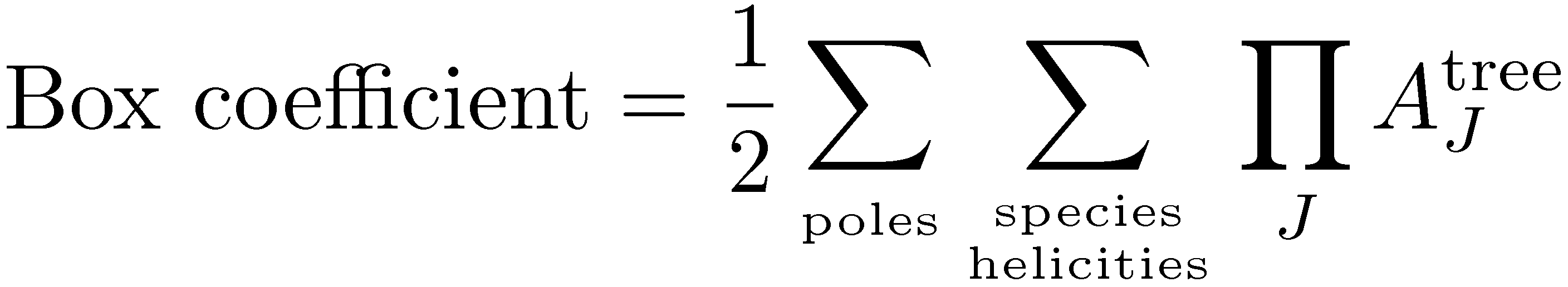 Massless Planar Double Box
[Generalization of OPP: Ossola & Mastrolia (2011)]
Here, generalize work of Britto, Cachazo & Feng, and Forde
Take a heptacut — freeze seven of eight degrees of freedom




One remaining integration variable z 
Six solutions, for example
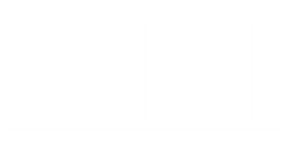 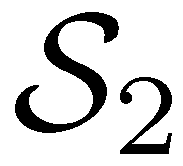 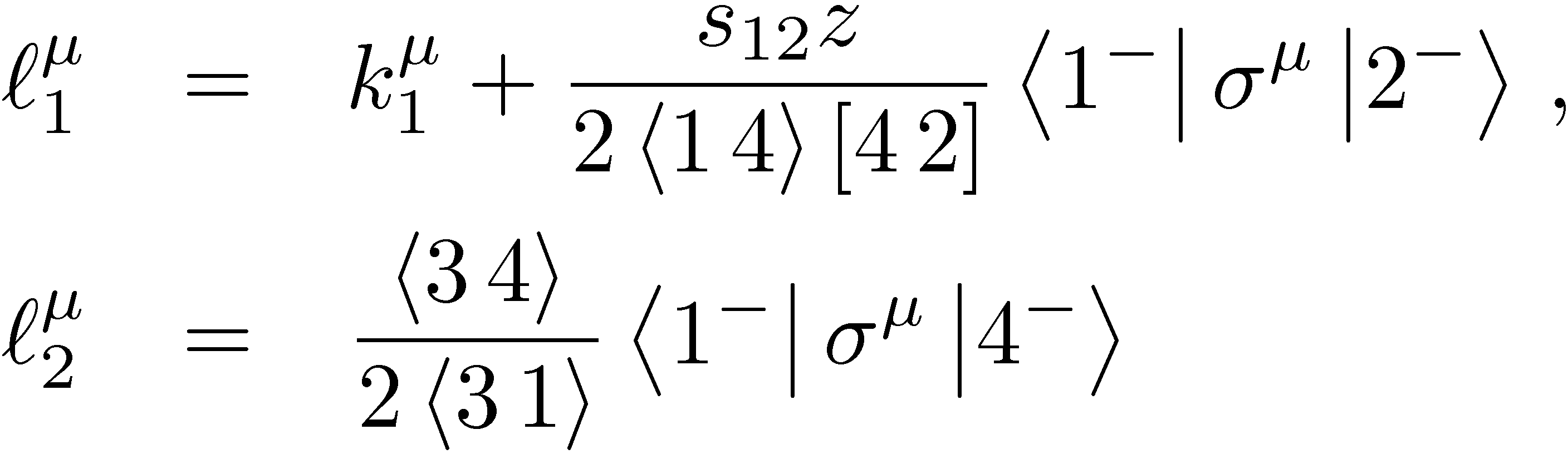 Need to choose contour for z within each solution
Jacobian from other degrees of freedom has poles in z: overall, 14 solutions aka global poles



Note that the Jacobian from contour integration is 1/J, not 1/|J|
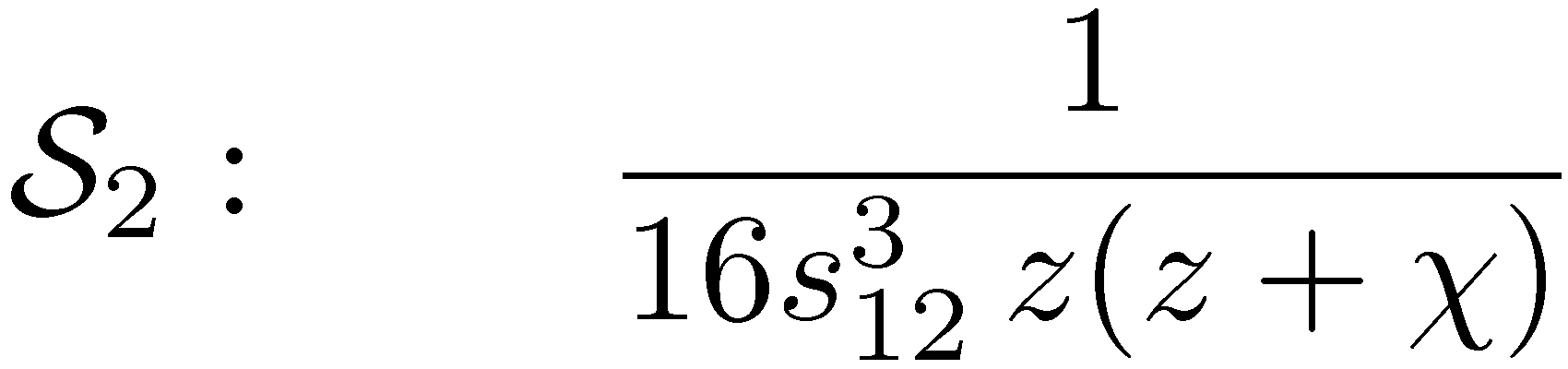 Two basis or ‘master’ integrals: I4[1] and I4[ℓ1∙k4]




Want their coefficients
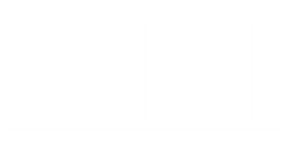 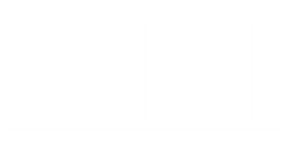 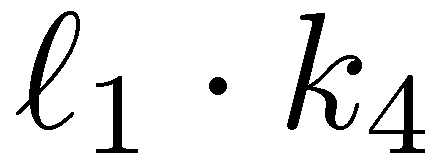 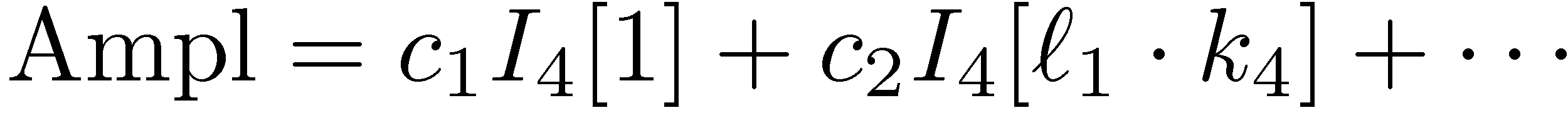 Picking Contours
A priori, we can deform the integration contour to any linear combination  of the 14; which one should we pick?

Need to enforce vanishing of all total derivatives:
5 insertions of ε tensors 
 4 independent constraints
20 insertions of IBP equations
 2 additional independent constraints
Seek two independent “projectors”, giving formulæ for the coefficients of each master integral
In each projector, require that other basis integral vanish
Master formulæ for basis integrals







To O (ε0); higher order terms require going beyond four-dimensional cuts
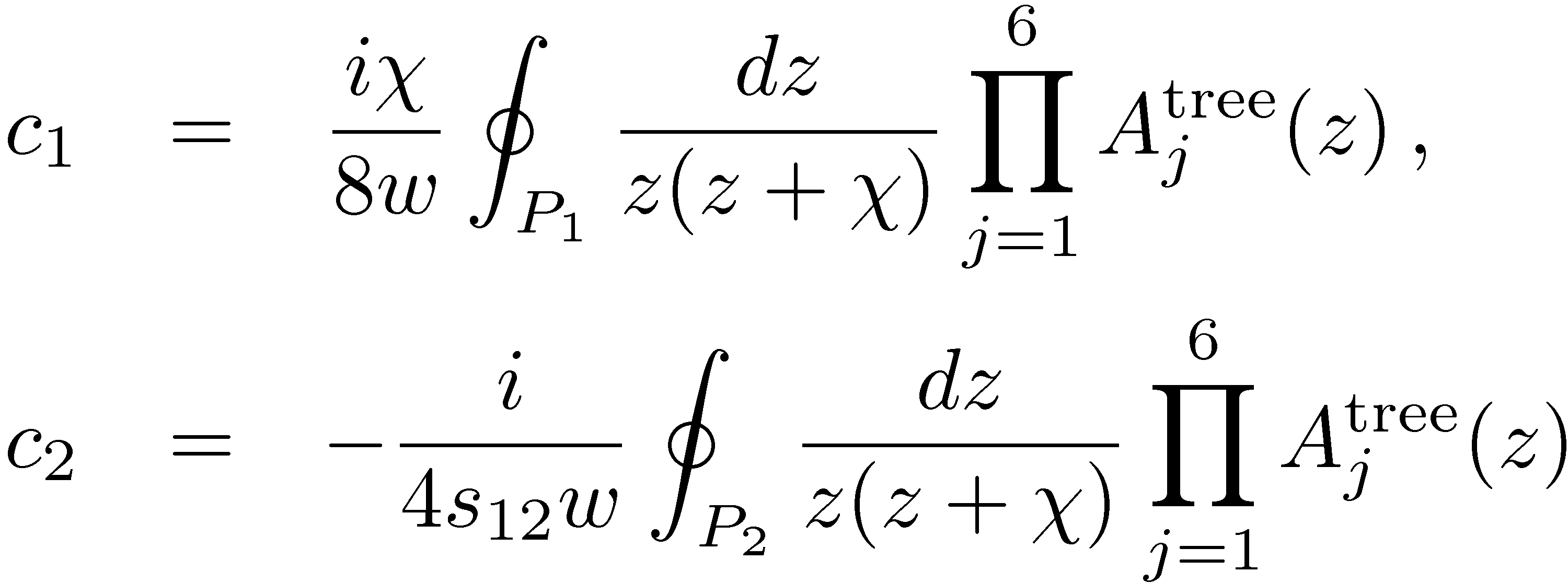 Contours
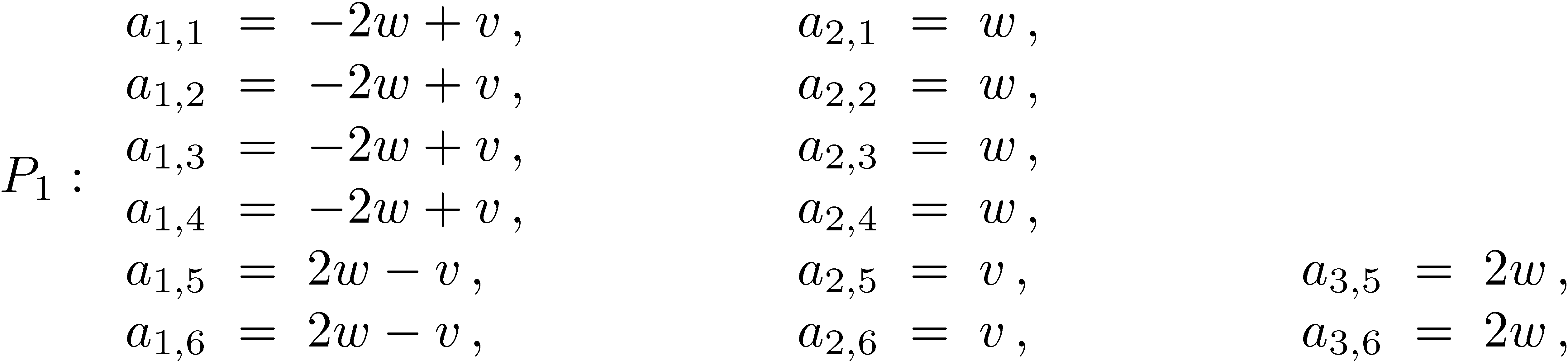 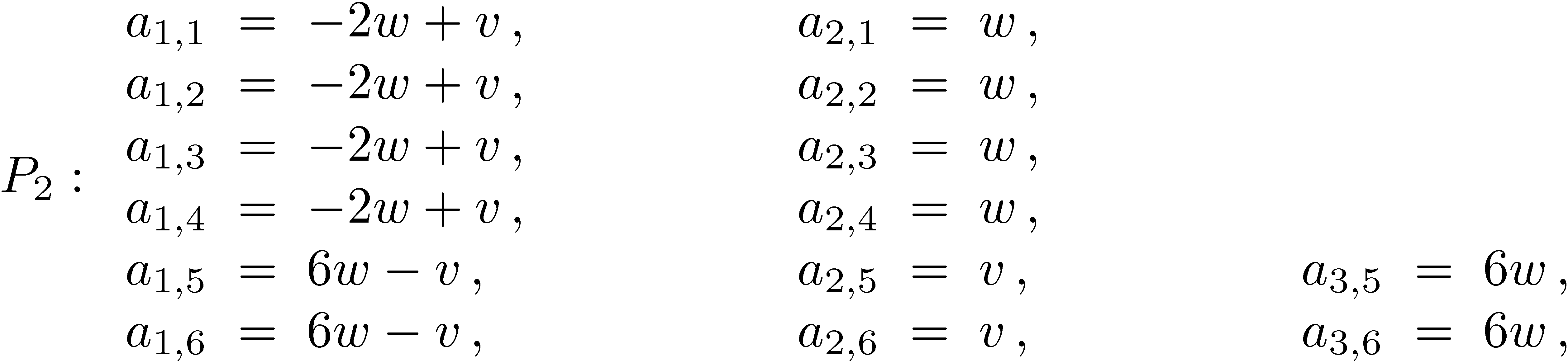 More explicit form
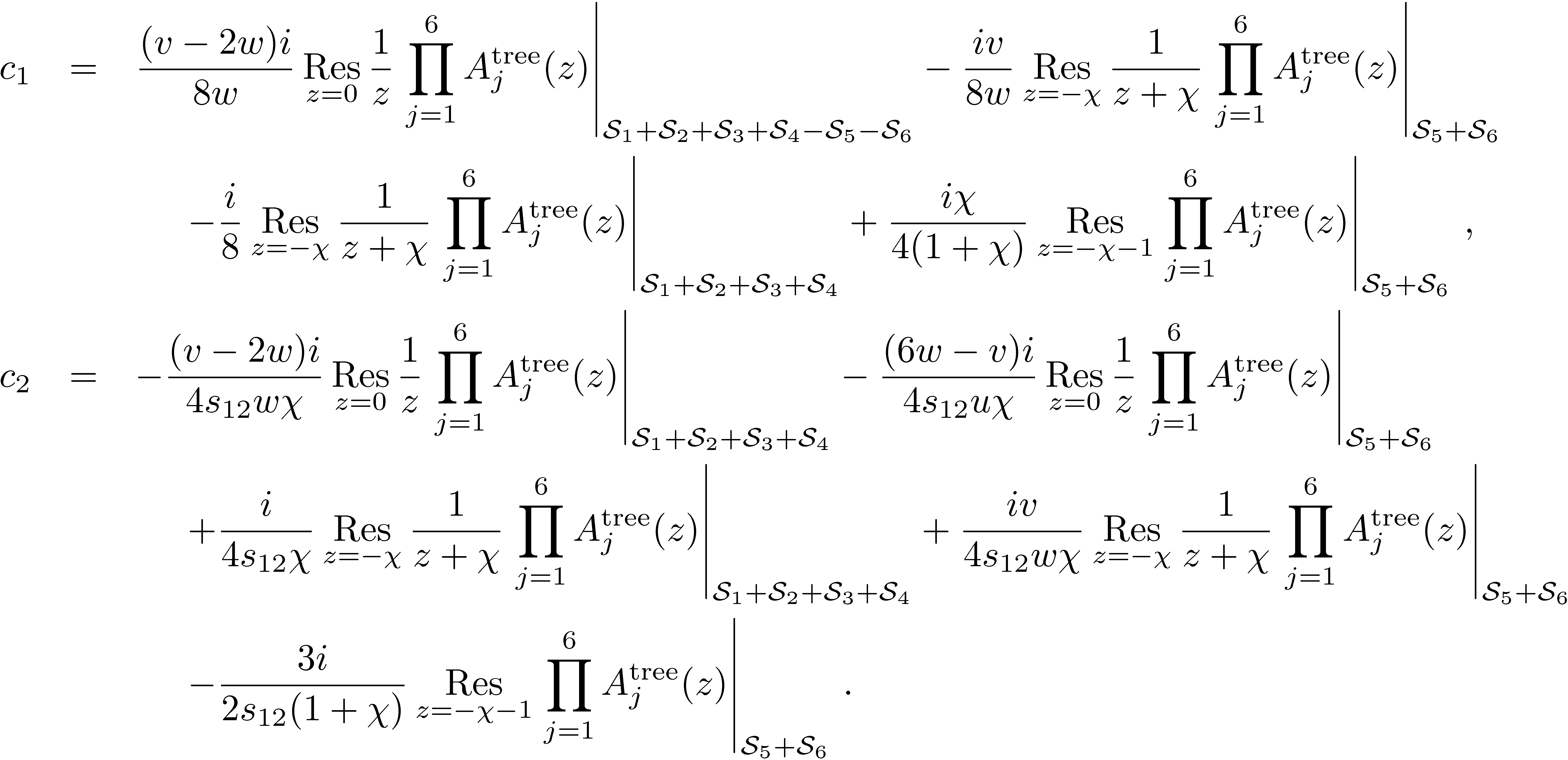 Summary
First steps towards a numerical unitarity formalism at two loops

Knowledge of an independent integral basis

Criterion for constructing explicit formulæ for coefficients of basis integrals

Four-point example